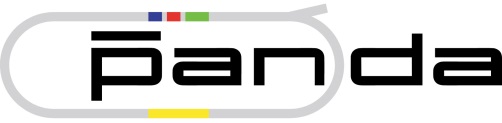 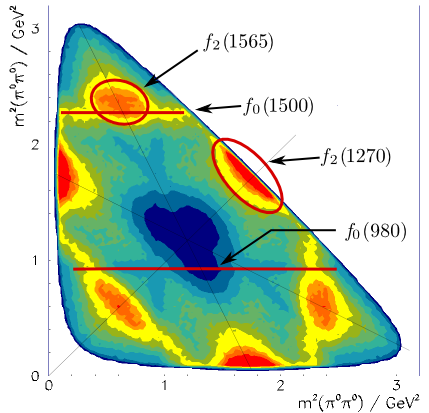 Physics Analysis Conceptswith PandaRoot (1)
PANDA Lecture Week 2017
GSI, Dec 11 - 15, 2017
	Klaus GötzenGSI Darmstadt
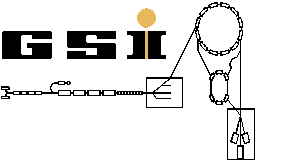 Topics
Data Levels
Data Access (PndAnalysis)
Analysis Basics
Particle Candidates (RhoCandidate, PndPidCandidate)
Combinatorics (RhoCandList)
K. Götzen
PANDA Lecture Week 2017 - GSI
2
Wiki Tutorial Page
A all times up-to-date tutorial can be found here:http://panda-wiki.gsi.de/cgi-bin/view/Computing/PandaRootRhoTutorial
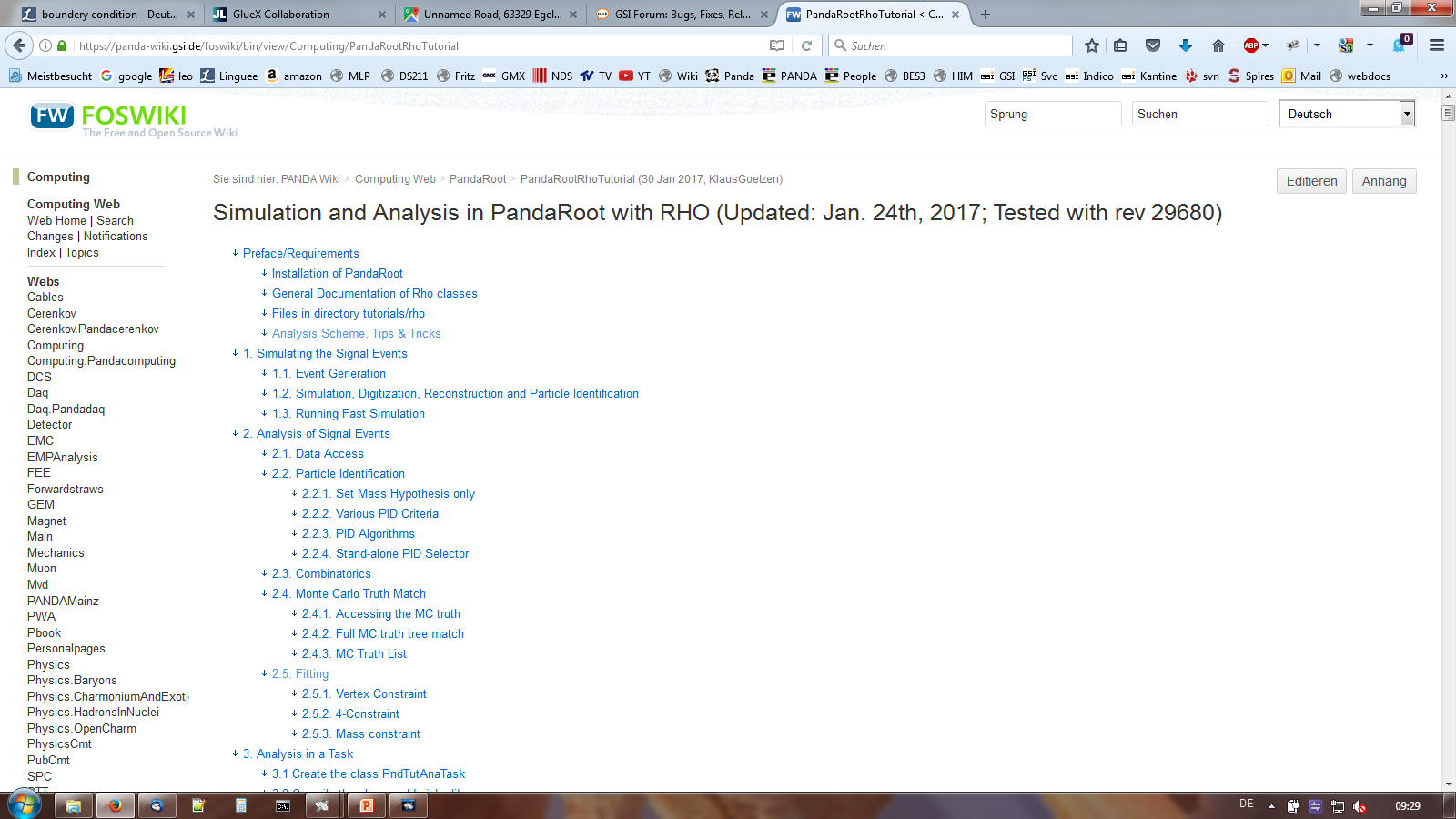 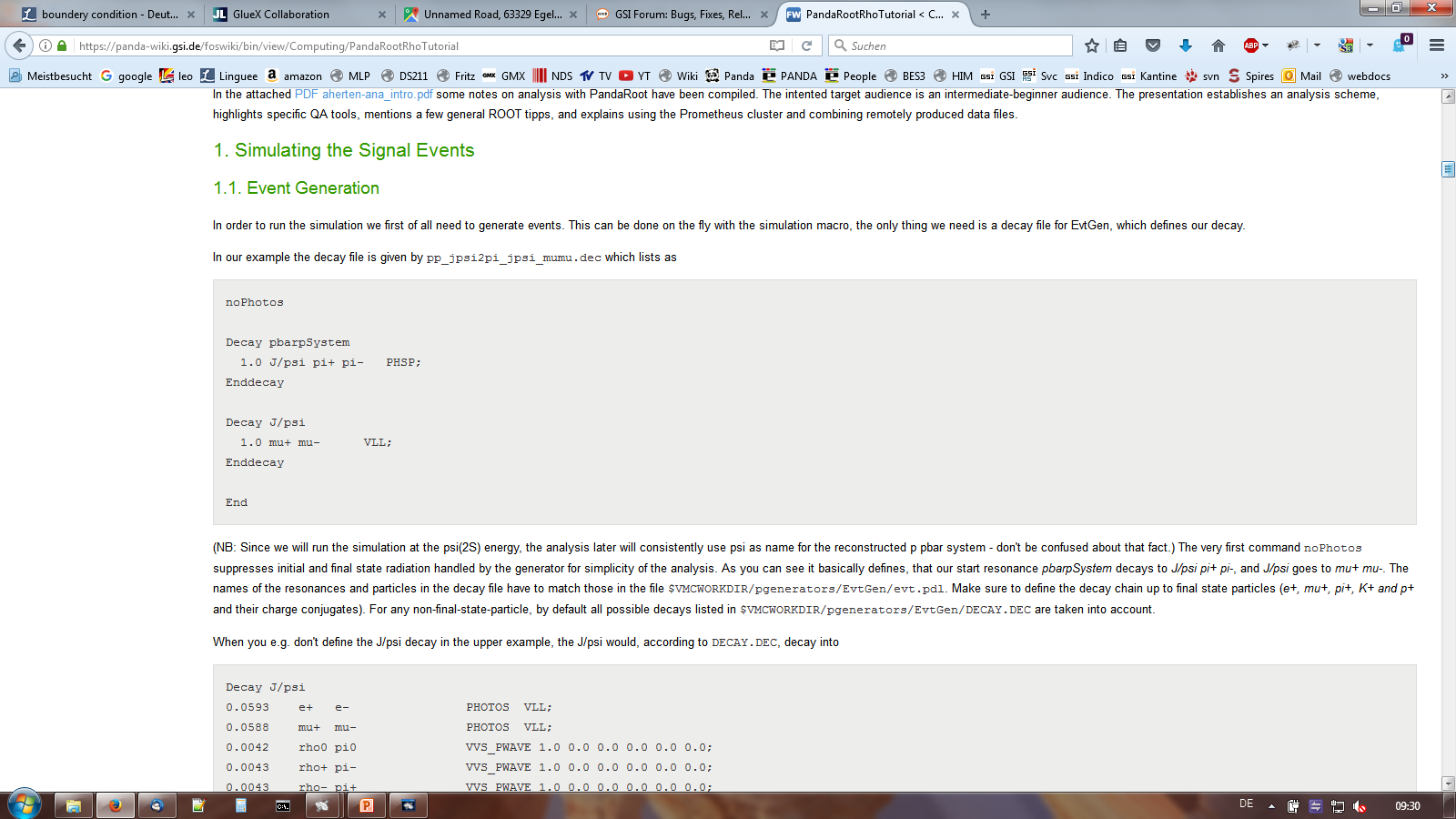 K. Götzen
PANDA Lecture Week 2017 - GSI
3
Wiki Rho Documentation
http://panda-wiki.gsi.de/cgi-bin/view/Computing/PandaRootAnalysisJuly13
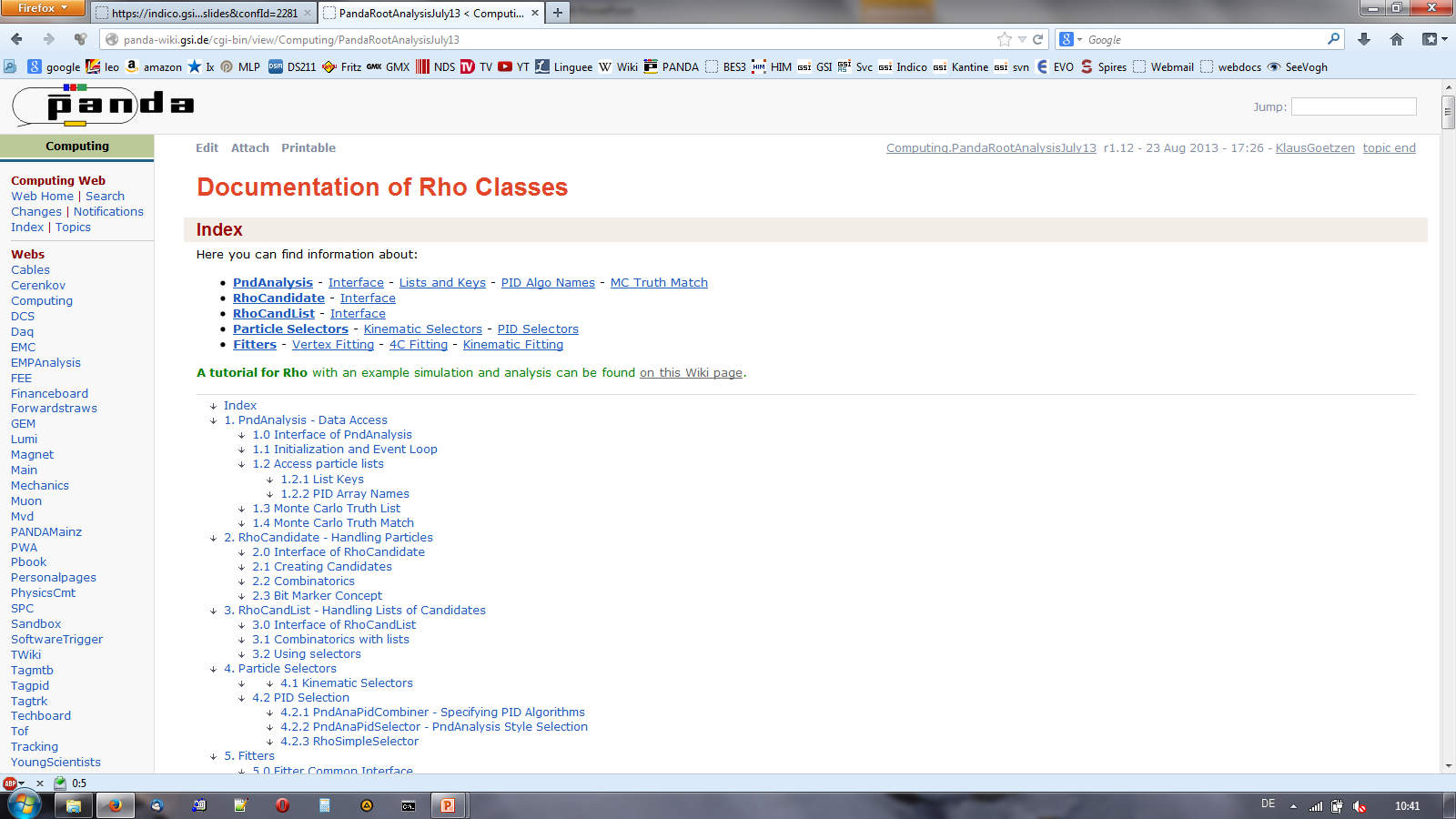 K. Götzen
PANDA Lecture Week 2017 - GSI
4
The Aim
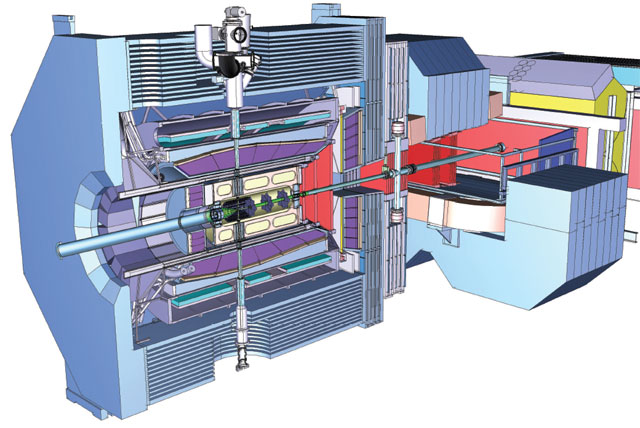 Data Analysis
Publication
What do you want to analyse/investigate?
How can it be measured (what are the observables)?

Reconstruct the corresponding signal channels!
Determine the needed quantities!
Estimate the errors (statistic & systematic)!
Write paper
Get invited to Stockholm
K. Götzen
PANDA Lecture Week 2017 - GSI
5
The Aim
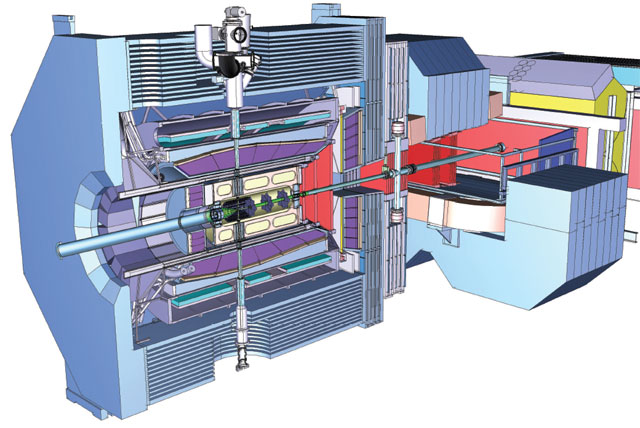 Data Analysis
Publication
What do you want to analyse/investigate?
How can it be measured (what are the observables)?

Reconstruct the corresponding signal channels!
Determine the needed quantities!
Estimate the errors (statistic & systematic)!
Write paper
Get invited to Stockholm
Gonna talk
about that one!
K. Götzen
PANDA Lecture Week 2017 - GSI
6
Example: Count Number of Ds in Data
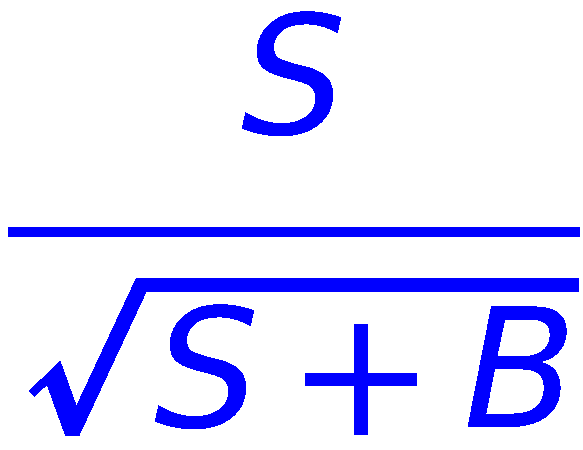 Reconstruct signal in data; maximize e.g. significance




Reconstruct signal in dedicated signal Monte Carlo events; number of MC truth matched signals give efficiency



Number of Ds in data is (taking into account BR‘s)
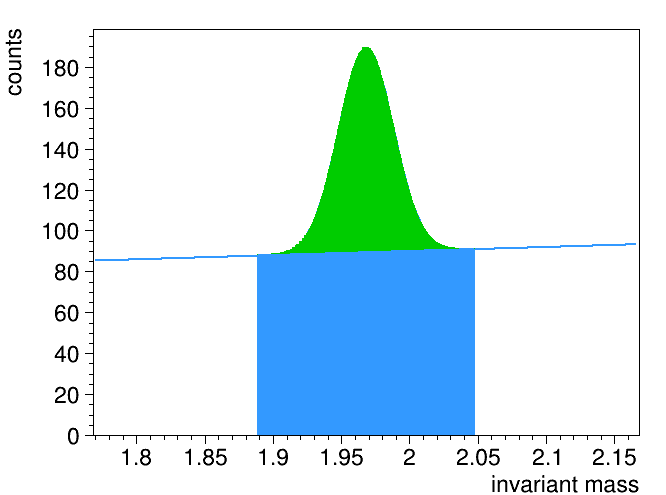 S
S = entries in signal peak
B = entries below peak
B
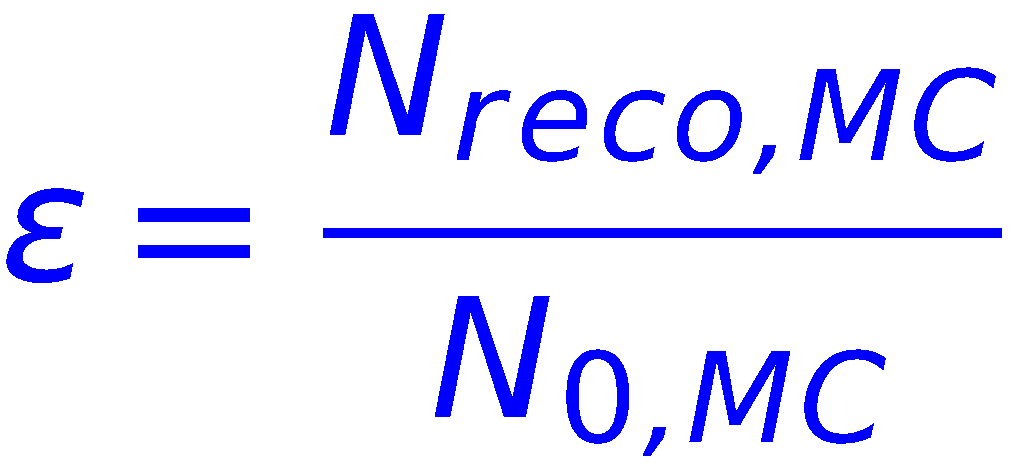 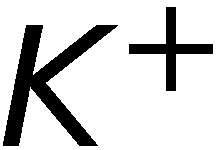 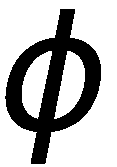 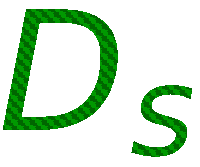 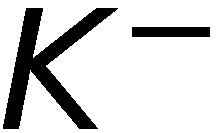 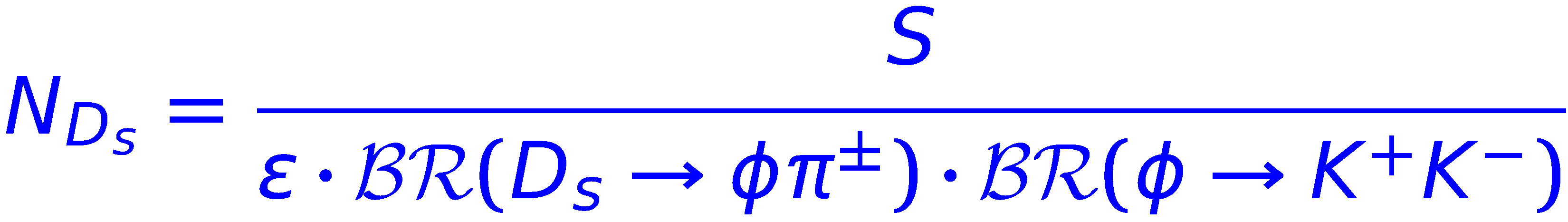 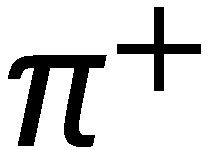 K. Götzen
PANDA Lecture Week 2017 - GSI
7
Goal for Experimentalist
Theoreticians: interested in measured value
MHiggs ≈ 125 GeV

Experimentalists: interested in precision/accuracy (error)
MHiggs = X ± 2 GeV
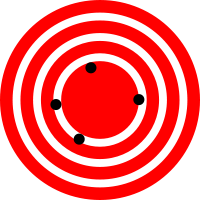 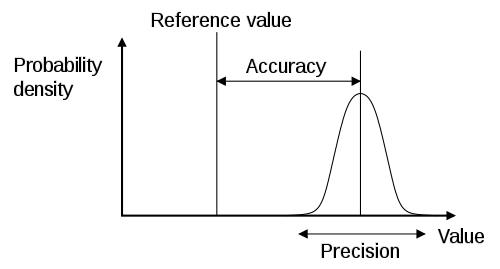 High accuracy
(low systematic error)
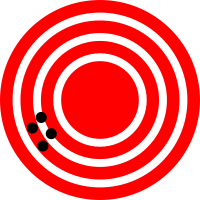 High precision
(low statistic error)
K. Götzen
PANDA Lecture Week 2017 - GSI
8
BASICS
Reactions in PANDA
There are two different kinds of principle reactions in PANDA
Formation reactionsThe p system transforms into single resonance state R, which decays afterwards





Production reactionsThe p system transforms into more than one resonance
p
R

 beam momentum (→ √s)
is fixed by mass of R
R1
p
R2 (recoil)
 beam momentum can vary
due to kinematic recoil R2

K. Götzen
PANDA Lecture Week 2017 - GSI
10
Data Levels
What kind of data (levels) do we have in an experiment?

Raw data The stream of digitized hits from the detectorsBasis for track/neutral cluster/PID reconstruction

Analysis Object Data (AOD) / Data Summary Tape (DST)Reconstructed objects like tracks and neutrals with associated PID information, bundled to event based data packagesBasis for physics analysis

Tag level dataCondensed information of events like total energy or momentum, multiplicities (tracks, gammas, kaons, etc.)Fast data filtering
K. Götzen
PANDA Lecture Week 2017 - GSI
11
Data Levels
RAW data
ch 1
ch 2
ch n-1
ch n
AOD data
TAG data
0
+
2 positive charged (+)
2 negative charged (-)
4 neutral (0)
...
-
0
0
-
+
0
K. Götzen
PANDA Lecture Week 2017 - GSI
12
Data Access in PandaRoot
PandaRoot object: PndAnalysis










Features:
Simple access to reco candidates and McTruth objects
Various PID algorithms directly accessible
FairRunAna *fRun = new FairRunAna();
fRun->SetInputFile("pid_complete.root");

PndAnalysis *ana = new PndAnalysis();
RhoCandList eplus, eminus, muplus, muminus, mct;
TString myPidAlgosElectron = "PidAlgoEmcBayes;PidAlgoDrc" 
TString myPidAlgosMuon     = "PidAlgoMdtHardCuts" 
...
while ( ana->GetEvent() ) 
{
  ana->FillList( eplus,   "ElectronTightPlus",  myPidAlgosElectron ); 
  ana->FillList( eminus,  "ElectronTightMinus", myPidAlgosElectron );  
  ana->FillList( muplus,  "MuonTightPlus",      myPidAlgosMuon ); 
  ana->FillList( muminus, "MuonTightMinus",     myPidAlgosMuon ); 
  ana->FillList( mct,     "McTruth" );
  ...
}
K. Götzen
PANDA Lecture Week 2017 - GSI
13
The basis for Analysis: Invariant masses
Q: How do we detect a certain resonance decay?



A: Estimate the 4-vectors of the final states (FS), sum up and compute the invariant massIt should be ‚close‘ to the resonance rest mass.Why did I write estimate? Usually only momentum (charged) or energy (neutrals) from FS particles is measured; the so-called mass hypothesis has to be set during analysis, typically based on PID detector information.
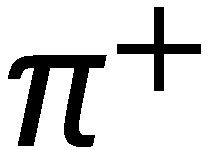 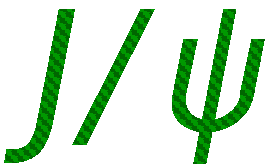 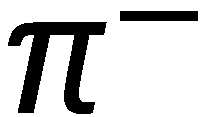 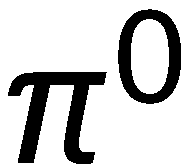 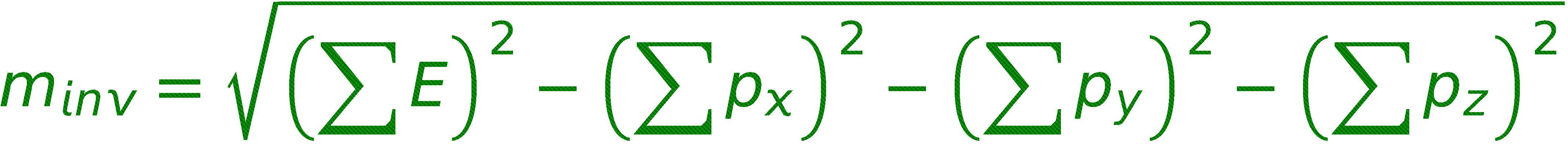 K. Götzen
PANDA Lecture Week 2017 - GSI
14
How 4-vectors are reconstructed
Charged particles 
Reconstruction of trajectory with tracking/vertex detector
Curvature in magnetic field → momentum p
Assume position on trajectory → 3-vector (px,py,pz)
Assume mass hypothesis m    →

Neutral particles (gammas)
Reconstruction of cluster in EM-calorimeter
Cluster energy → particle energy E
Assume gamma mass m=0 → p = E
Assume gamma comes from IP → 3-vector (px,py,pz)

⇒ Determination of 4-vectors is not an unbiased process!
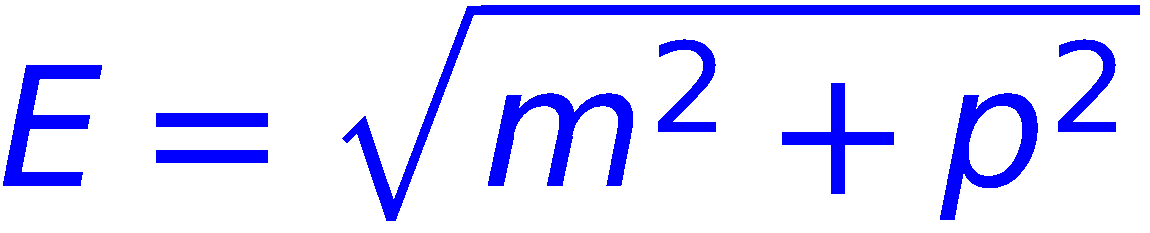 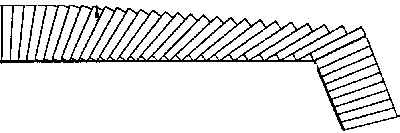 K. Götzen
PANDA Lecture Week 2017 - GSI
15
The basis for Analysis: Invariant masses
Q: How do we detect a certain resonance decay?



A2: Not at all (in principle) for a single decay!
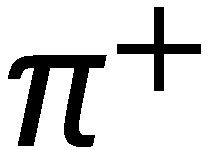 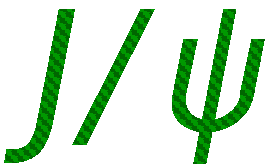 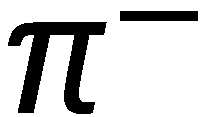 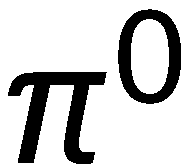 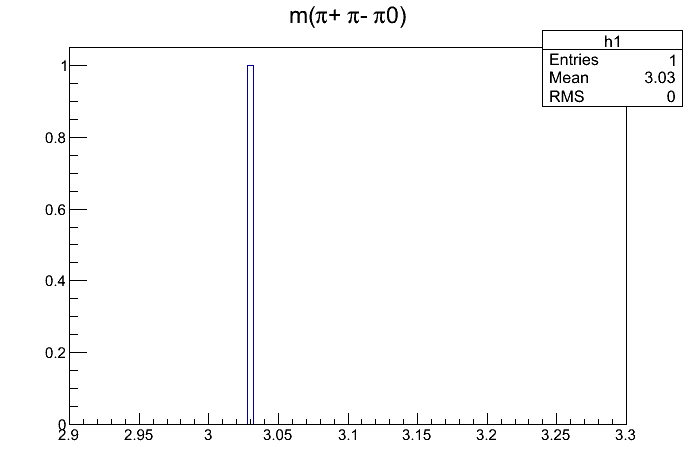 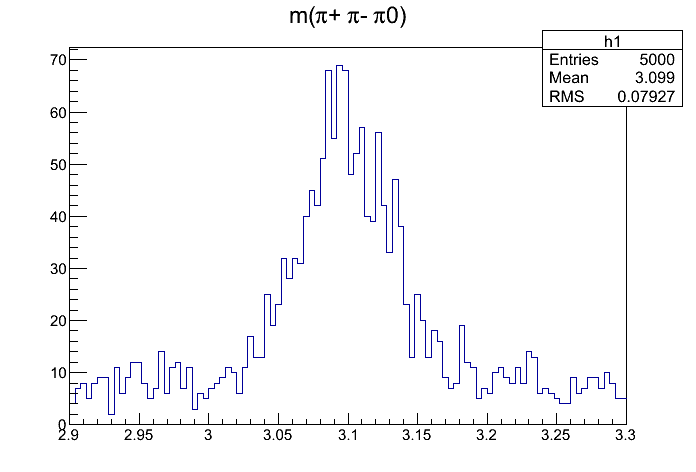 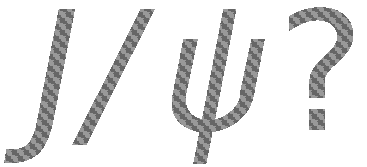 Here might
be some 
though ...
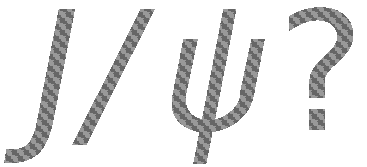 mass [GeV/c2]
mass [GeV/c2]
K. Götzen
PANDA Lecture Week 2017 - GSI
16
Particle Candidate in PandaRoot
PandaRoot object: RhoCandidate
Some important accessors:
K. Götzen
PANDA Lecture Week 2017 - GSI
17
Micro Candidate in PandaRoot
PandaRoot object: PndPidCandidate (FairRecoCandidate)
Some accessors:
K. Götzen
PANDA Lecture Week 2017 - GSI
18
Work with RhoCandidate/PndPidCandidate
Using PndPidCandidate
...
PndAnalysis *pndana= new PndAnalysis();

RhoCandList piplus, piminus, goodpiplus, goodpiminus;

while (pndana->GetEvent()) 
{
  pndana->FillList(piplus,  "PionAllPlus");  // access to reco candidates 
  pndana->FillList(piminus, "PionAllMinus");  
  goodpiplus.Cleanup();

  for (int i=0; i<piplus.GetLength(); ++i)
  {
     // get micro candidate and use it for selection
     PndPidCandidate *mic = (PndPidCandidate*) piplus[i]->GetRecoCandidate();

     if (mic->GetSttHits()>5) goodpiplus.Add(piplus[i]); 
  }

 ...
}
K. Götzen
PANDA Lecture Week 2017 - GSI
19
General handling of RhoCandidate
RhoCandidate = basic analysis object, many instances needed
RhoFactory does the book-keeping of instances

Creation of new RhoCandidates (when done by hand):      RhoCandidate *c = RhoFactory::Instance()->NewCandidate();       RhoCandidate *c = new RhoCandidate();


Delete RhoCandidates:        Not necessary!! RhoFactory takes care of it!        delete c;


Never!!
actually, it‘s not
super-bad, but 
life is easier w/o


Never!!
K. Götzen
PANDA Lecture Week 2017 - GSI
20
COMBINATORICS
Combining Candidates
Remember the example event shown above








Question: How do we find out, whether there was a decay
n1
t+1
t-1
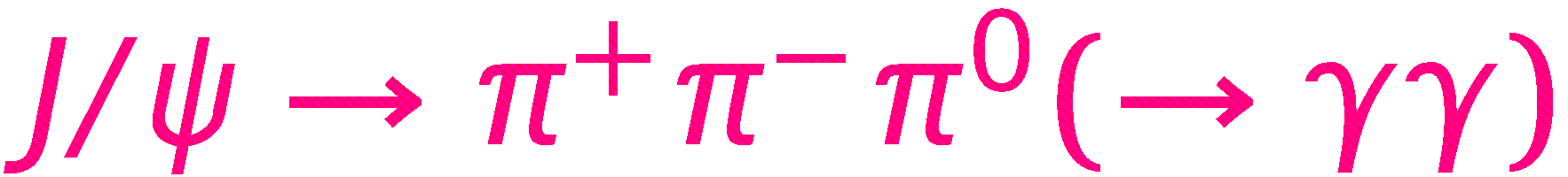 n2
n4
t+2
t-2
n3
K. Götzen
PANDA Lecture Week 2017 - GSI
22
Combinatorics
Answer: Create all combinations of FS particles, which match the decay pattern and create histogram of inv. mass.
 
Our example: 2 positive (t+1, t+2), 2 negative tracks (t-1, t-2), 4 neutrals (nk)

π0 candidates → 6 combinationsπ01=(n1+n2), (n1+n3), (n1+n4), (n2+n3), (n2+n4), π06=(n3+n4)

J/ψ candidates → 24 combinationsJ/ψ1 = (t+1 + t-1 + π01), J/ψ2 = (t+1 + t-1 + π02), ......J/ψ24 = (t+2 + t-2 + π06)
K. Götzen
PANDA Lecture Week 2017 - GSI
23
Caveat: Double counting
Double counting =  erroneous creation of identical combinations leading to multiple entries in spectra/lists
Can happen in wrong coded nested loops

Examples for double counting:
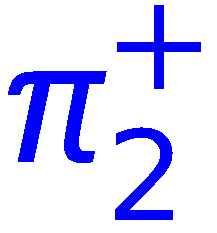 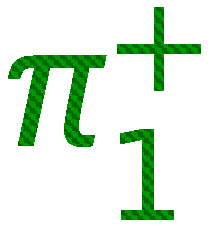 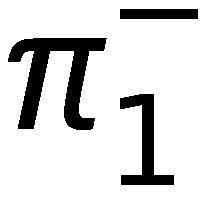 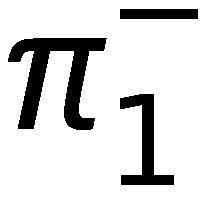 =
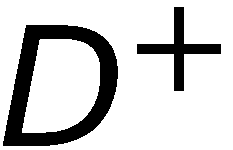 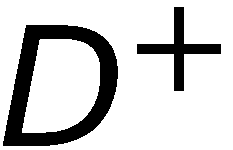 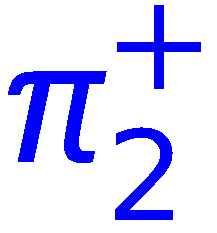 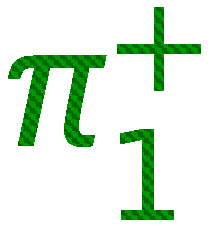 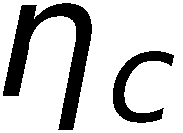 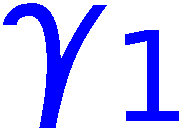 =
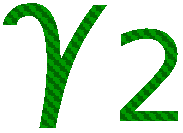 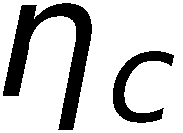 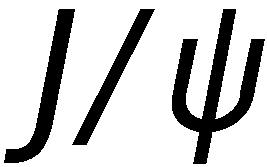 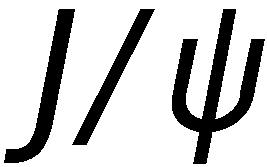 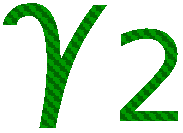 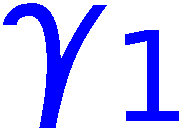 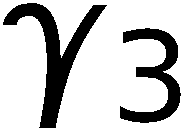 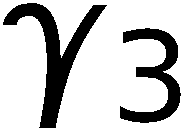 K. Götzen
PANDA Lecture Week 2017 - GSI
24
Caveat: Double counting
No double counting here (decay trees have different topology!):
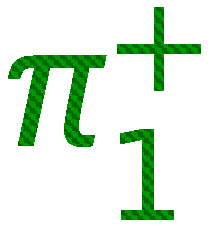 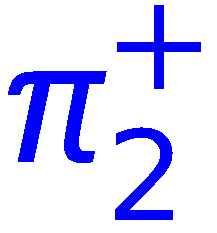 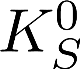 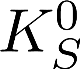 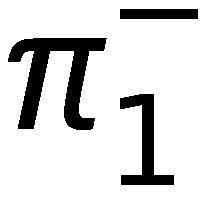 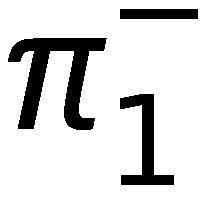 ≠
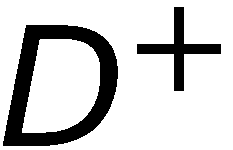 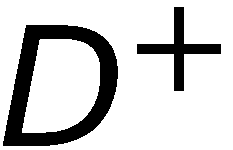 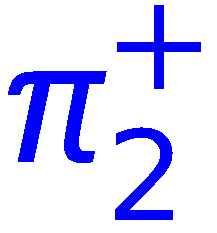 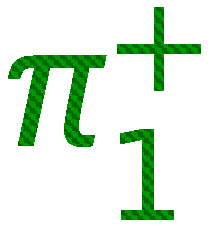 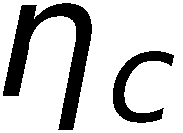 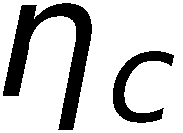 ≠
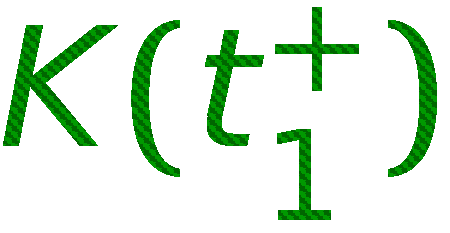 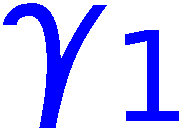 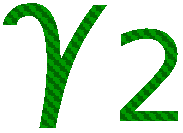 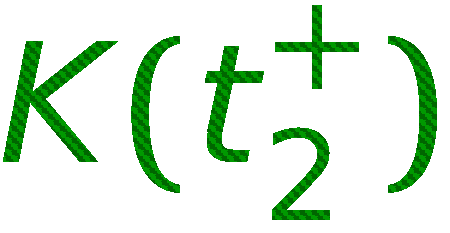 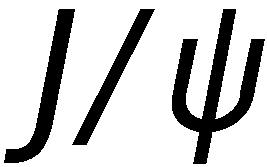 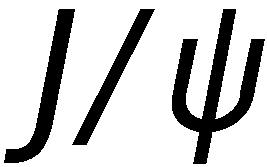 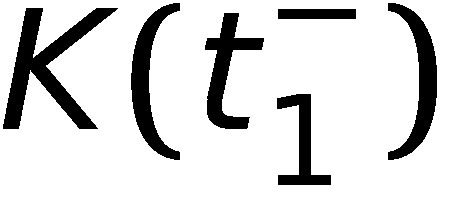 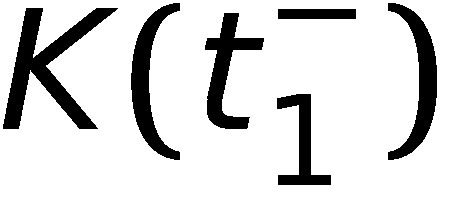 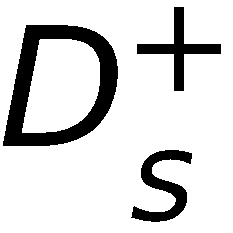 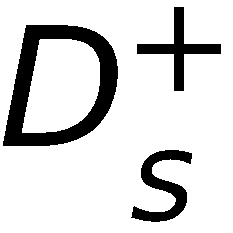 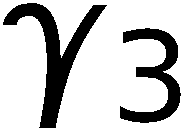 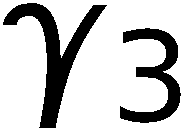 ≠
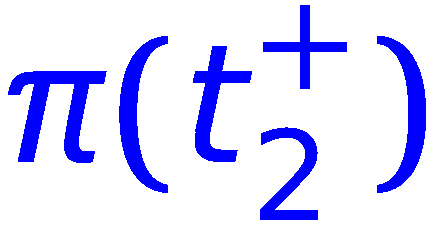 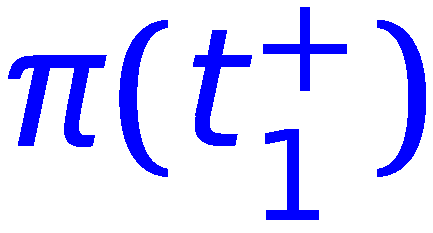 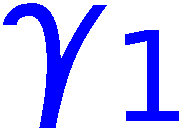 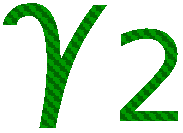 K. Götzen
PANDA Lecture Week 2017 - GSI
25
Caveat: Double counting
But be aware:





If cut applied to KS0   → only one of (1) and (2) might be selected.
If both selected   → two different decay trees with identical 4-vector of the D+
If KS0 fit → probably will have two different 4-vectors

Is this now double counting? 
Simple recipe: Just keep one (the best) solution per event
2
1
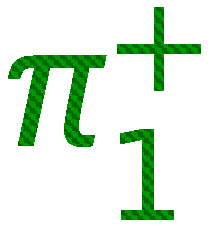 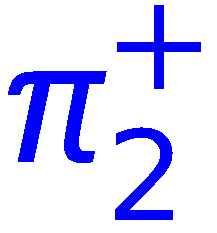 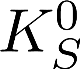 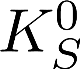 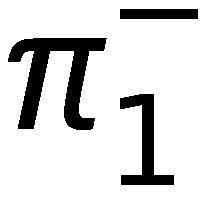 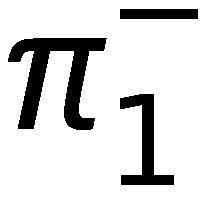 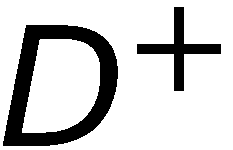 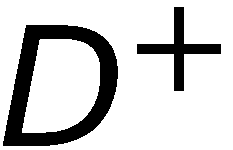 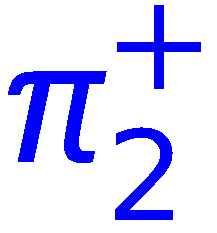 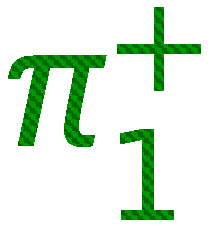 K. Götzen
PANDA Lecture Week 2017 - GSI
26
Double counting: How it might look like
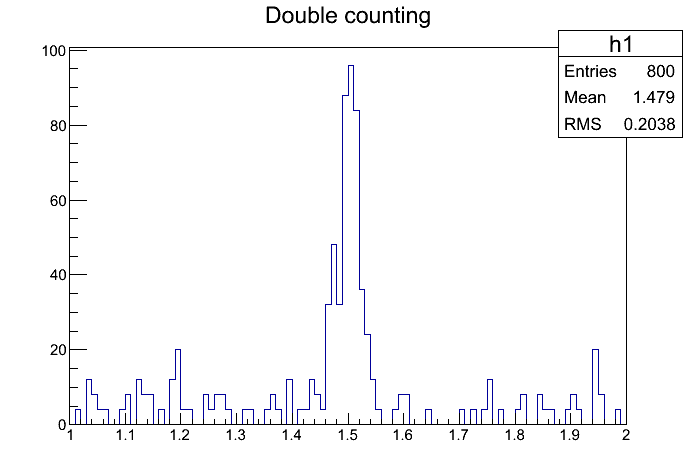 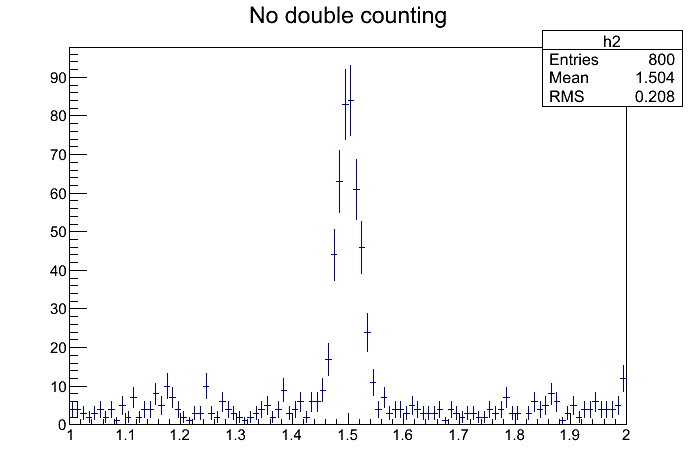 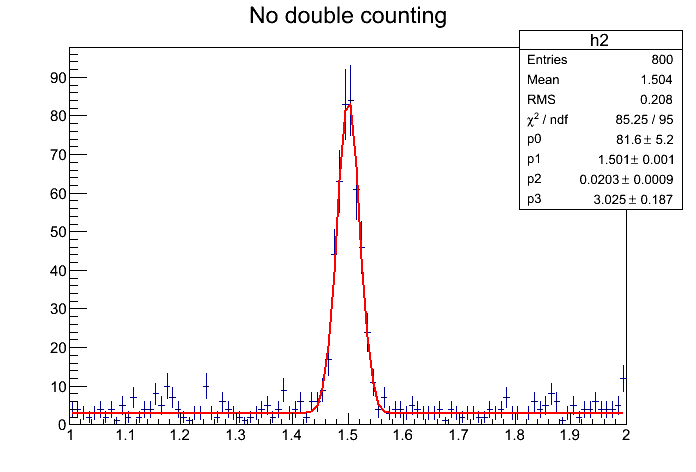 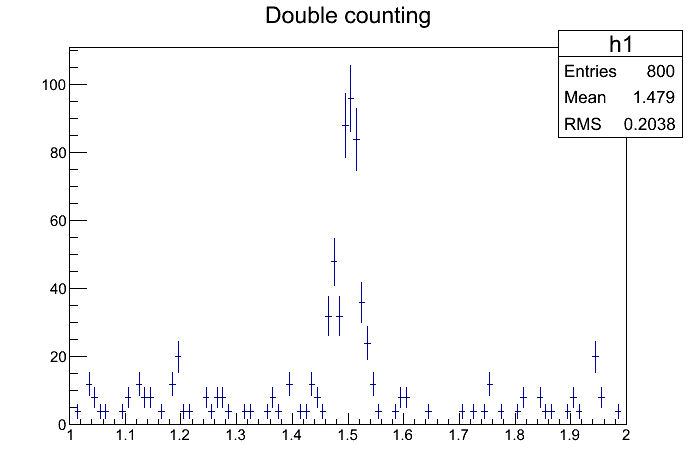 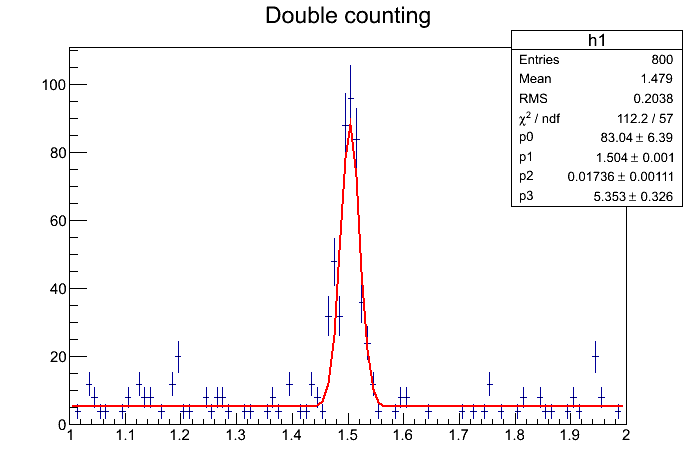 errors too small
compared with
fluctuations
K. Götzen
PANDA Lecture Week 2017 - GSI
27
Caveat: Overlaps
Overlap = erroneous multiple use of the same reco object in a decay tree
Can happen when working with composite candidates or different mass hypotheses
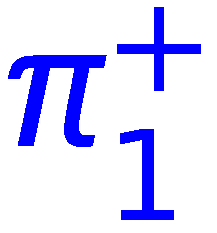 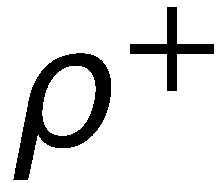 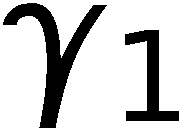 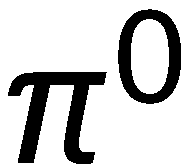 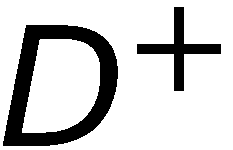 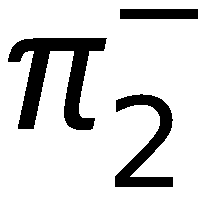 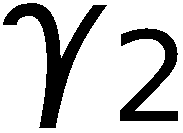 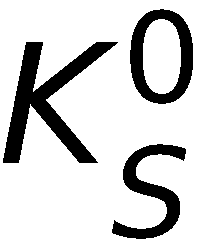 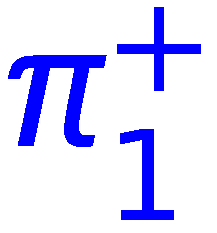 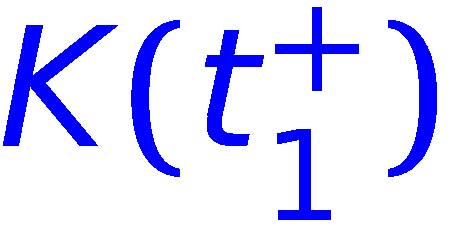 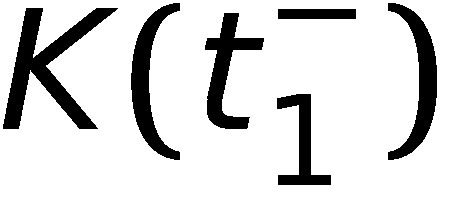 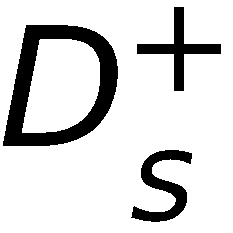 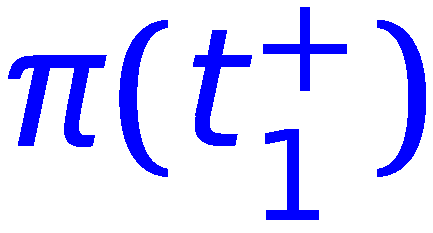 K. Götzen
PANDA Lecture Week 2017 - GSI
28
Particle List in PandaROOT
PandaROOT object: RhoCandList
Some important accessors:
K. Götzen
PANDA Lecture Week 2017 - GSI
29
Combinatorics in PandaROOT
PandaROOT objects: RhoCandList & RhoCandidate
Example channel:
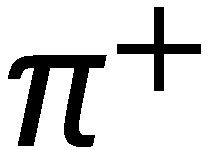 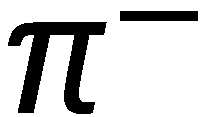 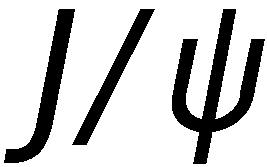 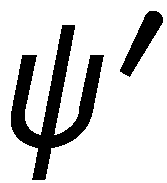 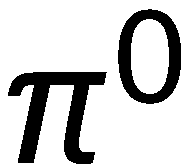 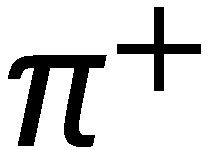 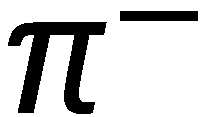 RhoCandList piplus, piminus, gamma, pi0, jpsi, psip;  // define RhoCandList‘s

pndana->FillList(piplus,  "PionAllPlus");  // positive chrg trks with pion hypo
pndana->FillList(piminus, "PionAllMinus"); // negative chrg trks with pion hypo

pndana->FillList(gamma, "Neutral");        // neutral particle candidates

pi0.Combine(gamma, gamma);                 // cares about double counting
jpsi.Combine(piplus, piminus, pi0);
psip.Combine(jpsi, piplus, piminus);       // cares about overlaps

for  (int j=0; j<psip.GetLength(); ++j)    // loop over candidates in TCandList
{
    masshisto.Fill( psip[j]->M() );        // and fill e.g. a mass histo
}
K. Götzen
PANDA Lecture Week 2017 - GSI
30
Combinatorics in PandaROOT (by hand)
Example channel:
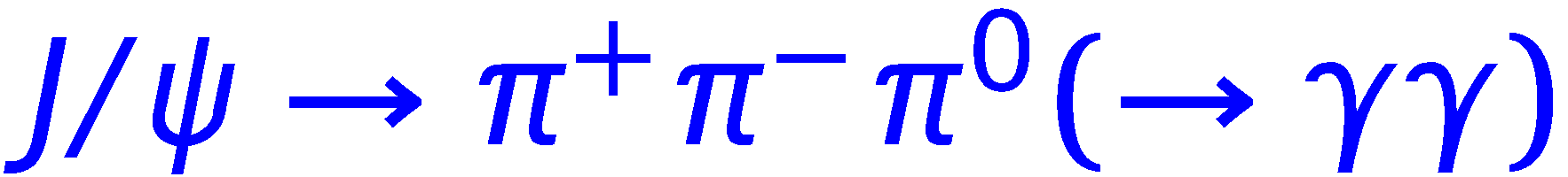 RhoCandList piplus, piminus, gamma, pi0, jpsi;            // define TCandList‘s
...
  pi0.Cleanup(); jpsi.Cleanup();                          // clean lists !!

  for (int i=0; i<gamma.GetLength()-1; i++) {             // nested loops
    for (int j=i+1; j<gamma.GetLength(); j++) {
      if (gamma[i]->E()>Emin || gamma[j]->E()>Emin) {      // do e.g. some check
         RhoCandidate *comb = gamma[i]->Combine(gamma[j]); // create comb. candidate
         pi0.Add(comb);                                    // add it to list
      }
    }
  }
  
  for (int i=0; i<piplus.GetLength(); i++) {              // and the same for 
    for (int j=0; j<piminus.GetLength(); j++) {           // the J/psi candidates
      for (int k=0; k<pi0.GetLength(); k++) {
          RhoCandidate *comb = piplus[i]->Combine(piminus[j], pi0[k]);
          jpsi.Add(comb);
      }
    }
  }
...
K. Götzen
PANDA Lecture Week 2017 - GSI
31
Combinatorics in PandaROOT (by hand)
Example channel (overlap check):
RhoCandList pipm, kplus, kminus, ds;                    // define RhoCandList‘s
...
  ds.Cleanup();                                         // clean list
  
  for (int i=0; i<kplus.GetLength(); i++)               // nested loops
  {           
    for (int j=0; j<kminus.GetLength(); j++)
    {
      RhoCandidate *phi = kplus[i]->Combine(kminus[j]); // create phi candidate

      for (int k=0; k<pipm.GetLength(); k++) 
      {
        if (!pipm[k]->Overlaps(phi))                    // check for overlap 
        {
          RhoCandidate *comb = phi->Combine(pipm[k]);
          ds.Add(comb);
        }
      }
    }
  }
...
K. Götzen
PANDA Lecture Week 2017 - GSI
32
Access to Genealogy
PandaROOT object: RhoCandidate
Example channel:
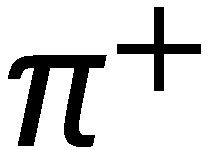 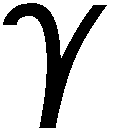 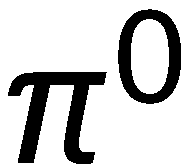 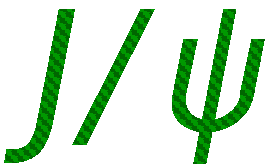 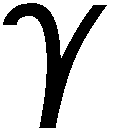 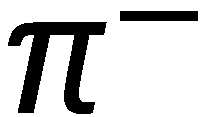 pi0.Combine(gamma, gamma);             // create pi0 candidates
jpsi.Combine(piplus, piminus, pi0);    // create J/psi candidates   
...
cout << jpsi[i]->NDaughters() <<endl;  // prints number of daughters (3, not 4!)

RhoCandidate *pip = jpsi[i]->Daughter(0); // the pi+ candidate
RhoCandidate *pim = jpsi[i]->Daughter(1); // the pi- candidate
RhoCandidate *pi0 = jpsi[i]->Daughter(2); // the pi0 candidate (composite!)

RhoCandidate *gam1 = pi0->Daughter(0);   // the 1st gamma
RhoCandidate *gam2 = pi0->Daughter(1);   // the 2nd gamma
K. Götzen
PANDA Lecture Week 2017 - GSI
33
Combinatoric Exercises
Particles in event: 3t+, 3t-, 6n; no PID information used

How many combinations for

J/ψ → γηc → γγγ?

Ds± → K+ K- π±?

J/ψ → γηc → γωω → γ π+π-π0 π0γ → γ π+π- γγ γγγ?
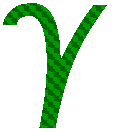 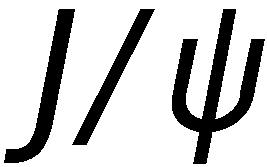 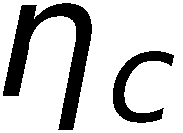 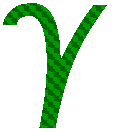 60
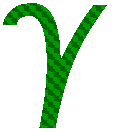 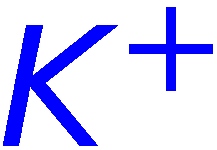 36
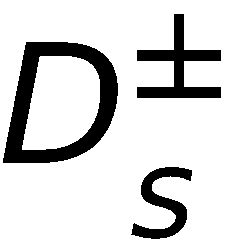 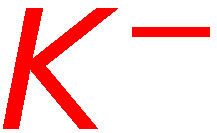 /
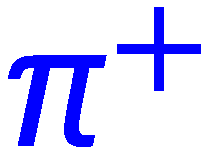 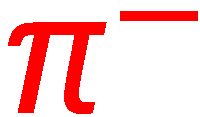 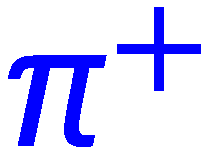 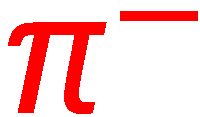 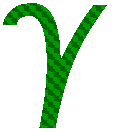 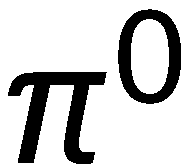 1620
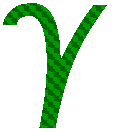 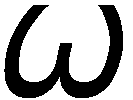 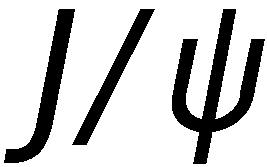 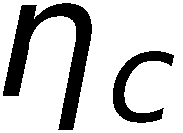 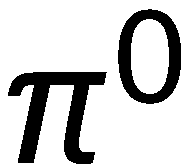 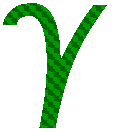 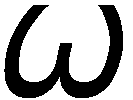 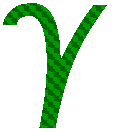 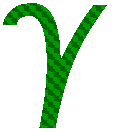 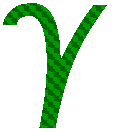 K. Götzen
PANDA Lecture Week 2017 - GSI
34
EXERCISES
Exercises Preparation
Preparation/hints in tutorials/thailand2017/README
FIRST setup environment: source ~/workshop/build/PandaRoot_trunk.../config.sh

To have some data for tutorial macros, do one of the followinga) . ./tut_runall.sh 1000   # sim/reco 1000 events pbarp -> J/psi pi+ pi- b) cp data/signal_p*root .  # preproduced default data
Macros named 'tut_ana...C' are stubs and should be completed by you. 

At places marked with ' #### EXERCISE: ...' some code needs to be added; Run macros (default or different input data) with    > root -l tut_ana...C                # signal_pid.root, signal_par.root   > root -l 'tut_ana...C(0,"mydata")'  # mydata_pid.root, mydata_par.root

If getting stuck, sample solutions are in the subfolder 'solution'Run solution macros directly (default or different input data) with    > root -l solution/tut_ana...C> root -l 'solution/tut_ana...C(0,"mydata")'
K. Götzen
PANDA Lecture Week 2017 - GSI
36
Exercises Suggestions
Rho Tutorial website:http://panda-wiki.gsi.de/cgi-bin/view/Computing/PandaRootRhoTutorial
Take a look to tutorials/thailand2017/READMEExercise: #1

Write macro to reconstruct (combinatorics) one/some of the channels in ./data

Compare results with nested loop to RhoCandList combinatorics
K. Götzen
PANDA Lecture Week 2017 - GSI
37